ADD YOUR SLOGAN HERE
REPORT
工作汇报总结PPT
Please add a clear business templatefor the title content you want to add  Please add aclebusiness
汇报人：小觅知   时间：2021
整体工作概述
01
The user can demonstrate on a projector or computer, or print the presentation and make it into a film
业绩汇报展示
02
The user can demonstrate on a projector or computer, or print the presentation and make it into a film
目 录
CONTENTS
工作所获经验
03
The user can demonstrate on a projector or computer, or print the presentation and make it into a film
后续工作规划
04
The user can demonstrate on a projector or computer, or print the presentation and make it into a film
ADD YOUR SLOGAN HERE
PART  01
整体工作概述
Event planning is an effective behavior to increase market share. An action plan with executable, actionable and creative ideas can effectively enhance the company's reputation and brand reputation
添加页面标题内容
2021
2022
单击此处添加标题
您的内容打在这里，或者通过复制您的文本后，在此框中选择粘贴，并选择只保留文字。
单击此处添加标题
您的内容打在这里，或者通过复制您的文本后，在此框中选择粘贴，并选择只保留文字。
73%
20%
项目一
56%
30%
项目二
29%
50%
项目三
77%
75%
项目四
添加页面标题内容
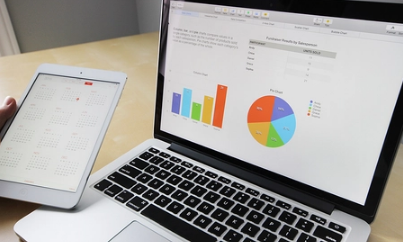 标题文本添加
标题文本添加
文本添加
文本添加
文本添加
点击输入简要文字内容，文字内容需概括精炼，言简意赅的说明分项内容言简意赅的说明分项内容点击输入简要文字内容，点击输入简要文字内容，文字内容需概括精炼，
点击输入简要文字内容，文字内容需概括精炼，言简意赅的说明分项内容言简意赅的说明分项内容点击输入简要文字内容，点击输入简要文字内容，文字内容需概括精炼，言简意赅的说明分项内容言简意赅的说明分项内容点击输入简要文字内容，
点击输入简要文字内容，文字内容需概括精炼，言简意赅的说明分项内容言简意赅的说明分项内容点击输入简要文字内容，点击输入简要文字内容，文字内容需概括精炼，
添加页面标题内容
添加标题
70%
请替换文字内容，点击添加相关标题文字，修改文字内容，也可以直接复制你的内容到此。请替换文字内容，点击添加相关标题文字，修改文字内容，也可以直接复制你的内容到此。请替换文字内容，点击添加相关标题文字，修改文字内容，也可以直接复制你的内容到此。
50%
20%
10%
请替换文字内容
请替换文字内容
请替换文字内容
请替换文字内容
添加页面标题内容
标题文字添加
72%
标题文字添加
标题文字添加
83%
请将您的内容打在这里，或者通过复制您的文本后，在此框中选择粘贴，并选择只保留文字，且尽可能精简.
标题文字添加
46%
标题文字添加
90%
请将您的内容打在这里，或者通过复制您的文本后，在此框中选择粘贴，并选择只保留文字，且尽可能精简.请将您的内容打在这里，或者通过复制您的文本后，在此框中选择粘贴，并选择只保留文字，且尽可能精简.
请将您的内容打在这里，或者通过复制您的文本后，在此框中选择粘贴，并选择只保留文字，且尽可能精简.
ADD YOUR SLOGAN HERE
PART  02
业绩汇报展示
Event planning is an effective behavior to increase market share. An action plan with executable, actionable and creative ideas can effectively enhance the company's reputation and brand reputation
添加页面标题内容
标题文字添加
点击输入简要文字内容，文字内容需概括精炼，言简意赅的说明分项内容点击输入
标题文字添加
点击输入简要文字内容，文字内容需概括精炼，言简意赅的说明分项内容点击输入
标题文字添加
标题文字添加
点击输入简要文字内容，文字内容需概括精炼，言简意赅的说明分项内容点击输入
点击输入简要文字内容，文字内容需概括精炼，言简意赅的说明分项内容点击输入
标题文字添加
标题文字添加
点击输入简要文字内容，文字内容需概括精炼，言简意赅的说明分项内容点击输入
点击输入简要文字内容，文字内容需概括精炼，言简意赅的说明分项内容点击输入
添加页面标题内容
第1步
第2步
第3步
第4步
第5步
第6步
添加标题
添加标题
添加标题
添加标题
添加标题
添加标题
单击此处添加标题内容，内容要与标题相符。
单击此处添加标题内容，内容要与标题相符。
单击此处添加标题内容，内容要与标题相符。
单击此处添加标题内容，内容要与标题相符。
单击此处添加标题内容，内容要与标题相符。
单击此处添加标题内容，内容要与标题相符。
添加页面标题内容
添加标题
请替换文字内容复制你的内容到此请替换文字内容复制你的内容到此
添加标题
请替换文字内容复制你的内容到此请替换文字内容复制你的内容到此
添加标题
请替换文字内容复制你的内容到此请替换文字内容复制你的内容到此
02
03
04
05
06
01
添加标题
请替换文字内容复制你的内容到此请替换文字内容复制你的内容到此
添加标题
请替换文字内容复制你的内容到此请替换文字内容复制你的内容到此
添加标题
请替换文字内容复制你的内容到此请替换文字内容复制你的内容到此
添加页面标题内容
添加标题
添加标题
添加标题
添加标题
添加标题
添加标题
请替换文字内容复制你的内容到此请替换文字内容复制你的内容到此
请替换文字内容复制你的内容到此请替换文字内容复制你的内容到此
请替换文字内容复制你的内容到此请替换文字内容复制你的内容到此
请替换文字内容复制你的内容到此请替换文字内容复制你的内容到此
请替换文字内容复制你的内容到此请替换文字内容复制你的内容到此
请替换文字内容复制你的内容到此请替换文字内容复制你的内容到此
ADD YOUR SLOGAN HERE
PART  03
工作所获经验
Event planning is an effective behavior to increase market share. An action plan with executable, actionable and creative ideas can effectively enhance the company's reputation and brand reputation
添加页面标题内容
添加标题
添加标题
添加标题
请替换文字内容复制你的内容到此请替换文字内容复制你的内容到此
请替换文字内容复制你的内容到此请替换文字内容复制你的内容到此
请替换文字内容复制你的内容到此请替换文字内容复制你的内容到此
02
04
01
03
05
添加标题
添加标题
请替换文字内容复制你的内容到此请替换文字内容复制你的内容到此
请替换文字内容复制你的内容到此请替换文字内容复制你的内容到此
添加页面标题内容
标题文字添加
标题文字添加
标题文字添加
标题文字添加
点击输入简要文字内容，文字内容需概括精炼，言简意赅的说明分项内容言简意赅的说明分项内容点击输入简要文字内容，
点击输入简要文字内容，文字内容需概括精炼，言简意赅的说明分项内容言简意赅的说明分项内容点击输入简要文字内容，
点击输入简要文字内容，文字内容需概括精炼，言简意赅的说明分项内容言简意赅的说明分项内容点击输入简要文字内容，
点击输入简要文字内容，文字内容需概括精炼，言简意赅的说明分项内容言简意赅的说明分项内容点击输入简要文字内容，
添加页面标题内容
添加标题
添加标题
添加标题
添加标题
88%
63%
42%
80%
请替换文字内容复制你的内容到此请替换文字内容复制你的内容到此
请替换文字内容复制你的内容到此请替换文字内容复制你的内容到此
请替换文字内容复制你的内容到此请替换文字内容复制你的内容到此
请替换文字内容复制你的内容到此请替换文字内容复制你的内容到此
添加页面标题内容
添加标题
添加标题
添加标题
添加标题
请替换文字内容复制你的内容到此请替换文字内容复制你的内容到此
请替换文字内容复制你的内容到此请替换文字内容复制你的内容到此
请替换文字内容复制你的内容到此请替换文字内容复制你的内容到此
请替换文字内容复制你的内容到此请替换文字内容复制你的内容到此
ADD YOUR SLOGAN HERE
PART  04
后续工作规划
Event planning is an effective behavior to increase market share. An action plan with executable, actionable and creative ideas can effectively enhance the company's reputation and brand reputation
添加页面标题内容
添加标题
添加标题
请替换文字内容复制你的内容到此请替换文字内容复制你的内容到此
请替换文字内容复制你的内容到此请替换文字内容复制你的内容到此
添加标题
添加标题
请替换文字内容复制你的内容到此请替换文字内容复制你的内容到此
请请替换文字内容复制你的内容到此请替换文字内容复制你的内容到此
添加页面标题内容
添加文字内容
添加文字内容
添加文字内容
添加文字内容
您的内容打在这里，或者通过复制您的文本后，在此框中选择粘贴，并选择只保留文字。
您的内容打在这里，或者通过复制您的文本后，在此框中选择粘贴，并选择只保留文字。
您的内容打在这里，或者通过复制您的文本后，在此框中选择粘贴，并选择只保留文字。
您的内容打在这里，或者通过复制您的文本后，在此框中选择粘贴，并选择只保留文字。
添加页面标题内容
您所需要的本请添加您所需要的文请所需要的文添。
您所需要的本请添加您所需要的文请所需要的文添。
关键词
关键词
2
3
1
4
关键词
关键词
您所需要的本请添加您所需要的文请所需要的文添。
您所需要的本请添加您所需要的文请所需要的文添。
添加页面标题内容
点击输入您的文字内容，用简洁的文字进行阐述，详细内容应在演说过程中用语言来表达。
输入标题
点击输入您的文字内容，用简洁的文字进行阐述，详细内容应在演说过程中用语言来表达。
输入标题
点击输入您的文字内容，用简洁的文字进行阐述，详细内容应在演说过程中用语言来表达。
输入标题
ADD YOUR SLOGAN HERE
REPORT
工作汇报总结PPT
Please add a clear business templatefor the title content you want to add  Please add aclebusiness
汇报人：小觅知   时间：2021
版权声明
感谢您下载觅知网平台上提供的PPT作品，为了您和觅知网以及原创作者的利益，请勿复制、传播、销售，否则将承担法律责任！觅知网将对作品进行维权，按照传播下载次数进行十倍的索取赔偿！
1.在觅知网出售的PPT模板是免版税类（RF：Royalty-Free）正版受《中国人民共和国著作法》和《世界版权公约》的保护，作品的所有权、版权和著作权归觅知网所有，您下载的是PPT模板素材的使用权。
2.不得将觅知网的PPT模板、PPT素材，本身用于再出售，或者出租、出借、转让、分销、发布或者作为礼物供他人使用，不得转授权、出卖、转让本协议或者本协议中的权利。
更多模板烦请登录：http://www.51miz.com/ppt/